OGC Testbeds 14 and 15
Cristiano Lopes
02/05/2019
WGISS #47, Silver Spring
OGC Testbeds - Recall
Part of the Open Geospatial Consortium (OGC) Innovation Program (IP).
The IP provides global, hands-on, collaborative prototyping for rapid development and delivery of proven candidate specifications to the OGC Standards Program.
A Testbed is a collaborative research and development effort to develop, architect, test, and demonstrate candidate standards for interoperability. 
In a Testbed participants collaborate to examine specific geo-processing interoperability questions posed by the initiative’s Sponsors. 
Testbeds are all about experimentation and exploration of solutions that can be in the future used for standards.
OGC IP and other OGC Programs
Requirements
Prototype 
Implementations
OGC
Innovation
 Program
Software 
Architecture
Guides & 
Tools
Gaps and 
Enhancements
Engineering 
Reports
Requirements
Requirements
Communications 
& Outreach
Standards
Program
Adopted Standards
Compliance Program
Product Implementations
Requirements
OGC IP - Types of Initiatives
Number of Participants
0-3
100-200
Testbed
Variety
Pilot
Interoperability Experiment
Plugfest
Hackathon
Ad hoc
Regular
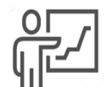 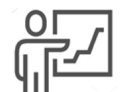 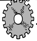 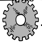 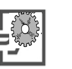 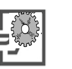 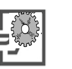 Testbed 14 EOC/EP – Application Portability Extended
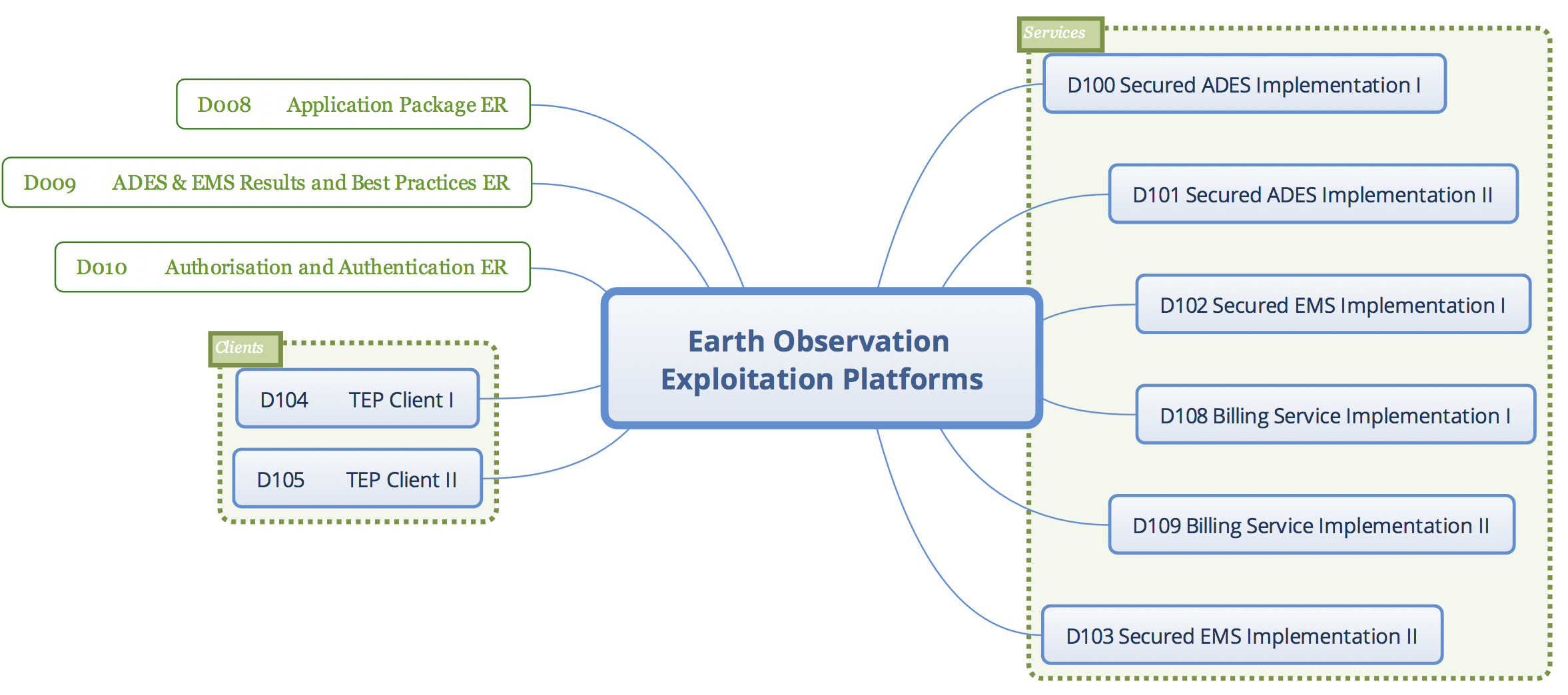 See WGISS #45 Presentation for T13-EOC
From Application Packages to Application Chaining 
Simple workflows of Applications 
From fully open Exchanges to Secure Commercial Interfaces
Authentication, Authorisation and Billing
Testbed 14-EOC - Participants
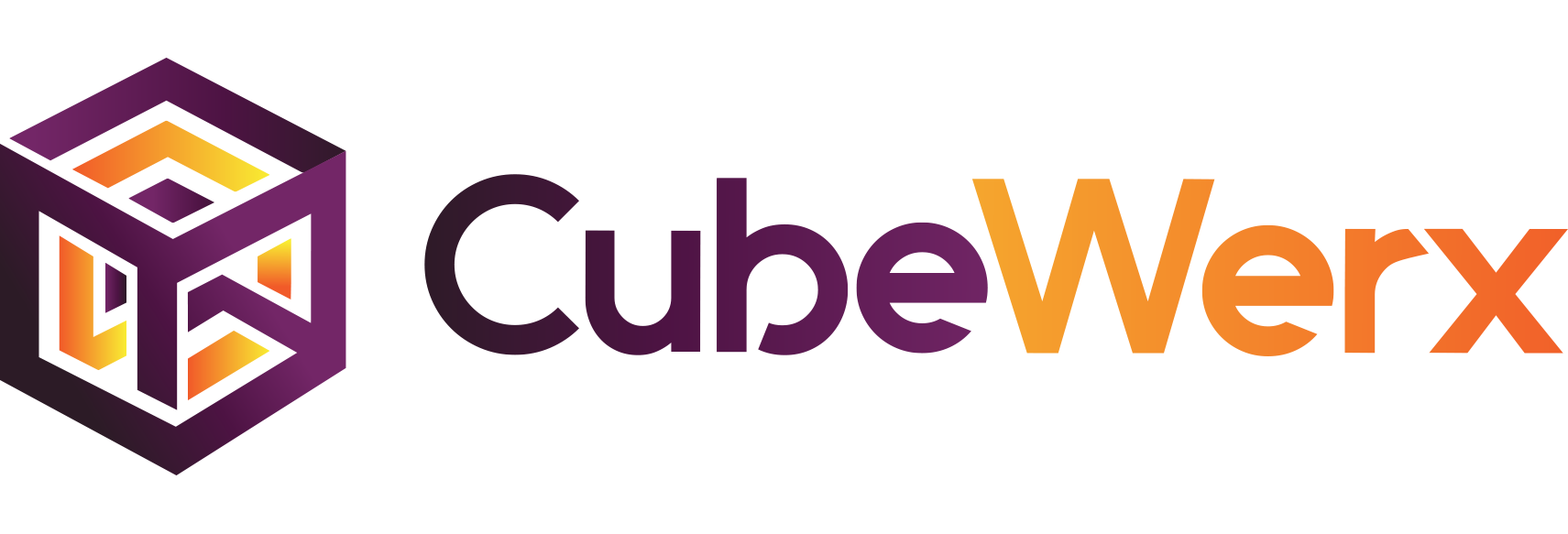 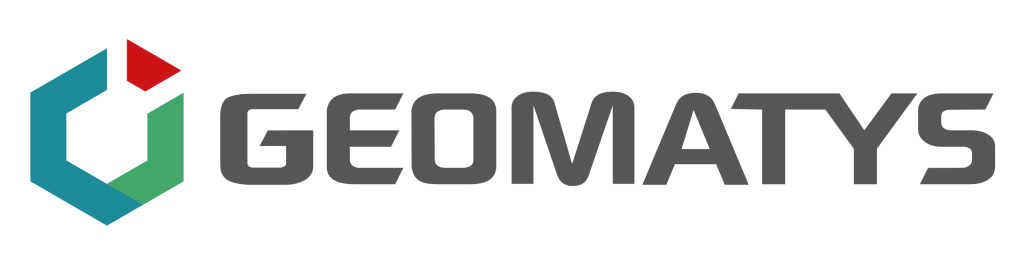 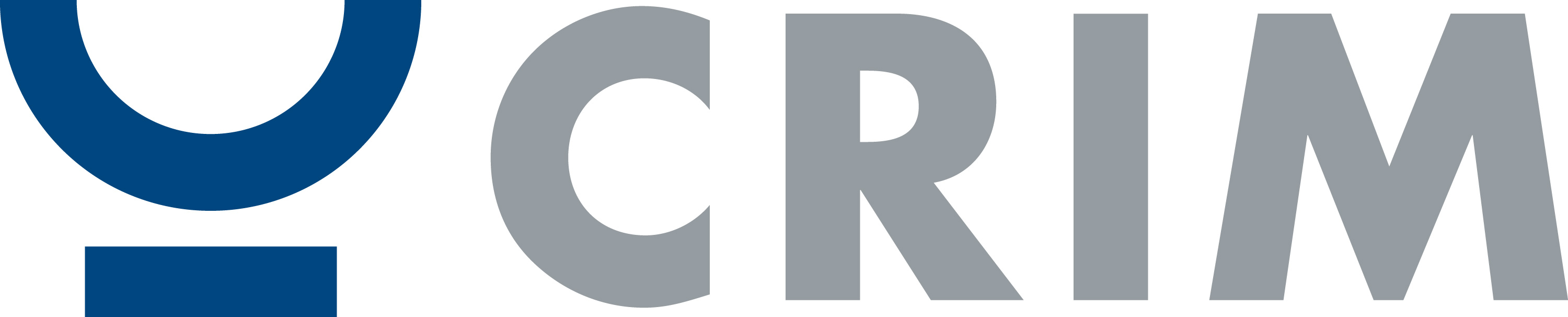 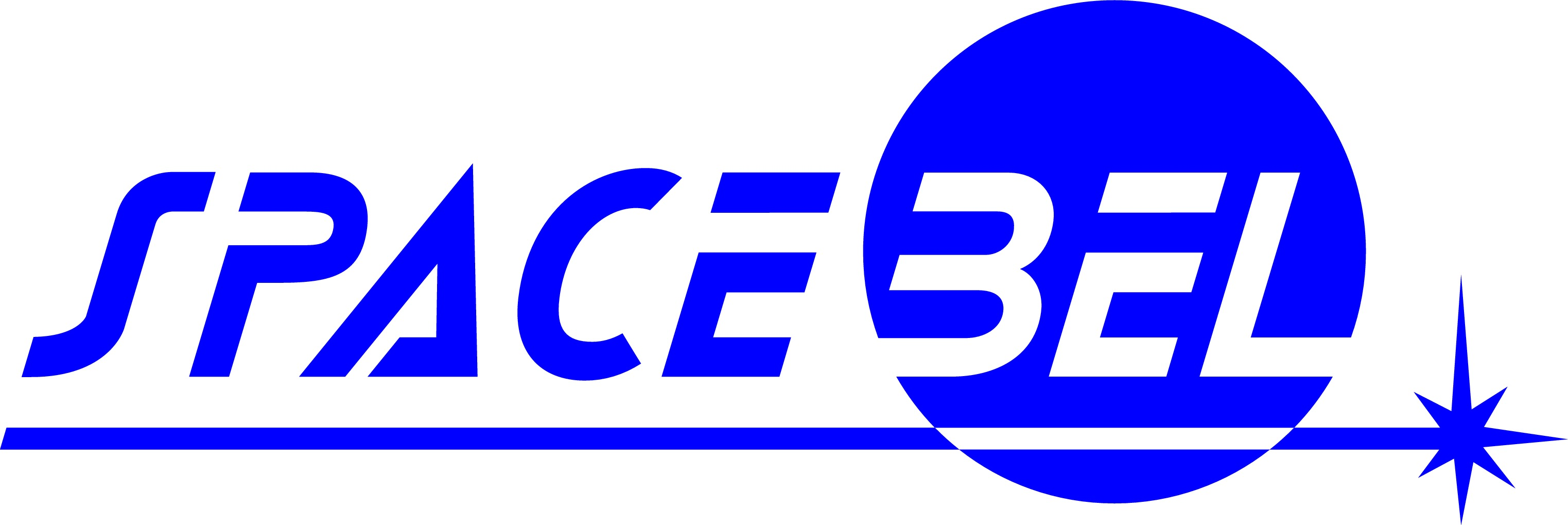 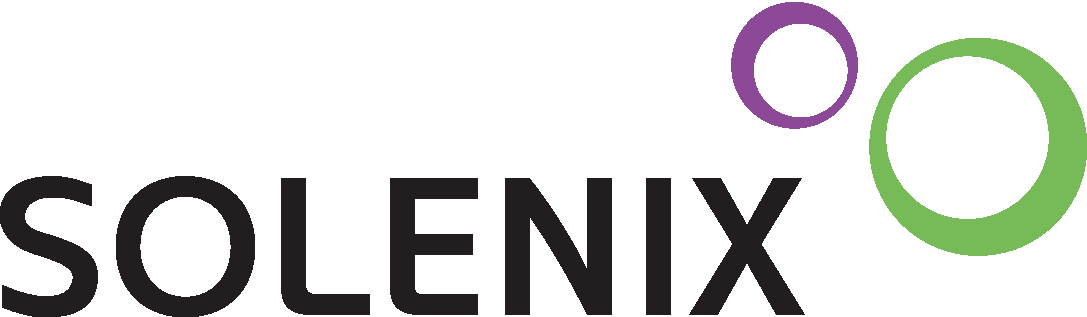 OGC T14-EOC Outcomes
Formal -> Engineering Reports:
OGC Testbed-14: Application Package Engineering Report (18-049r1)
OGC Testbed-14: ADES & EMS Results and Best Practices Engineering Report (18-050r1)
OGC Testbed-14: Authorisation, Authentication, & Billing Engineering Report (18-057)

Informal -> Blog post
OGC’s Testbed-14 conclusion and demo event at ESA/ESRIN
Links to presentations on:
Summary of Testbed 14
EOC Thread 
Coverages/WCS for EO Low Level (Swath) data 
Machine Learning in Spatial Data Infrastructures (EO Focused)
Security in Federated Clouds + Federated Cloud
WFS3 as an example of new OGC OWS Services
OGC T14-EOC - Scenario
Catalogue Gateway
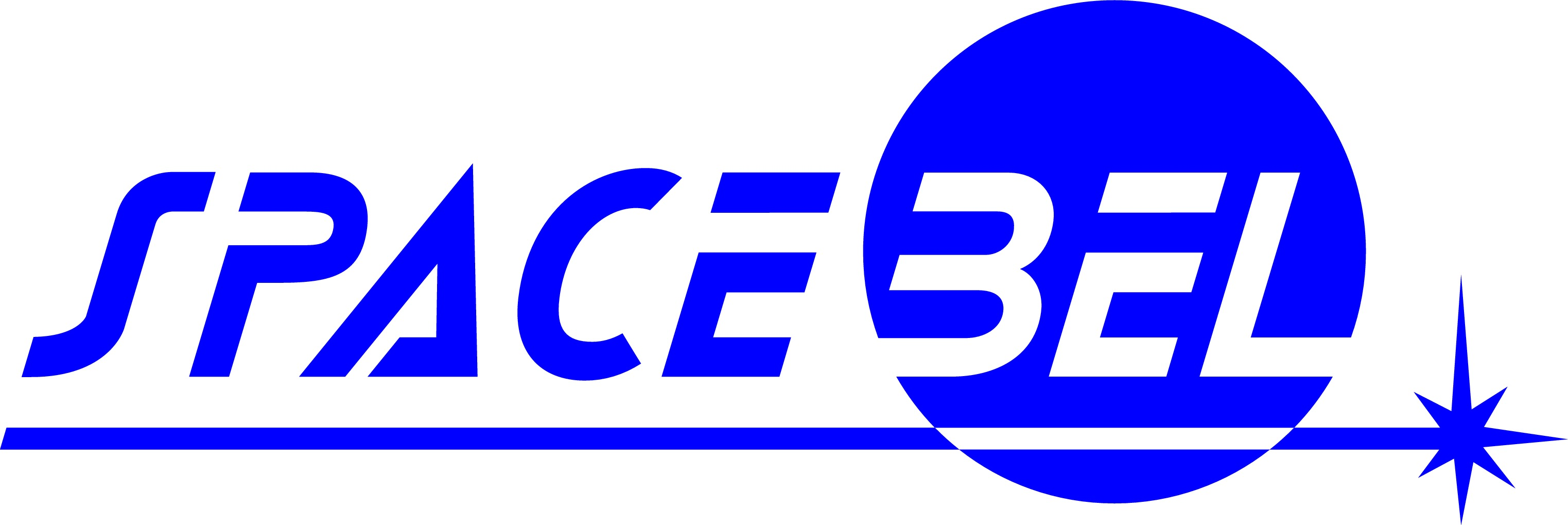 Objectives achieved by the Gateway:
Discover products data
Execute process close to data
1. Execution request contains collection,  area and time of interest.
2. Products are discovered through the FedEO gateway.
New challenge: multiple exploitation platforms.
3. MEP hosting the data as execution target.
MEP
Data
TEP
ADES
ADES
TEP Client
EMS
Discovery Query
Products
MEP
ADES
Discovery Query
Products
Data
FEDEO OpenSearch Gateway
Products
Application Package – Algorithm Portability
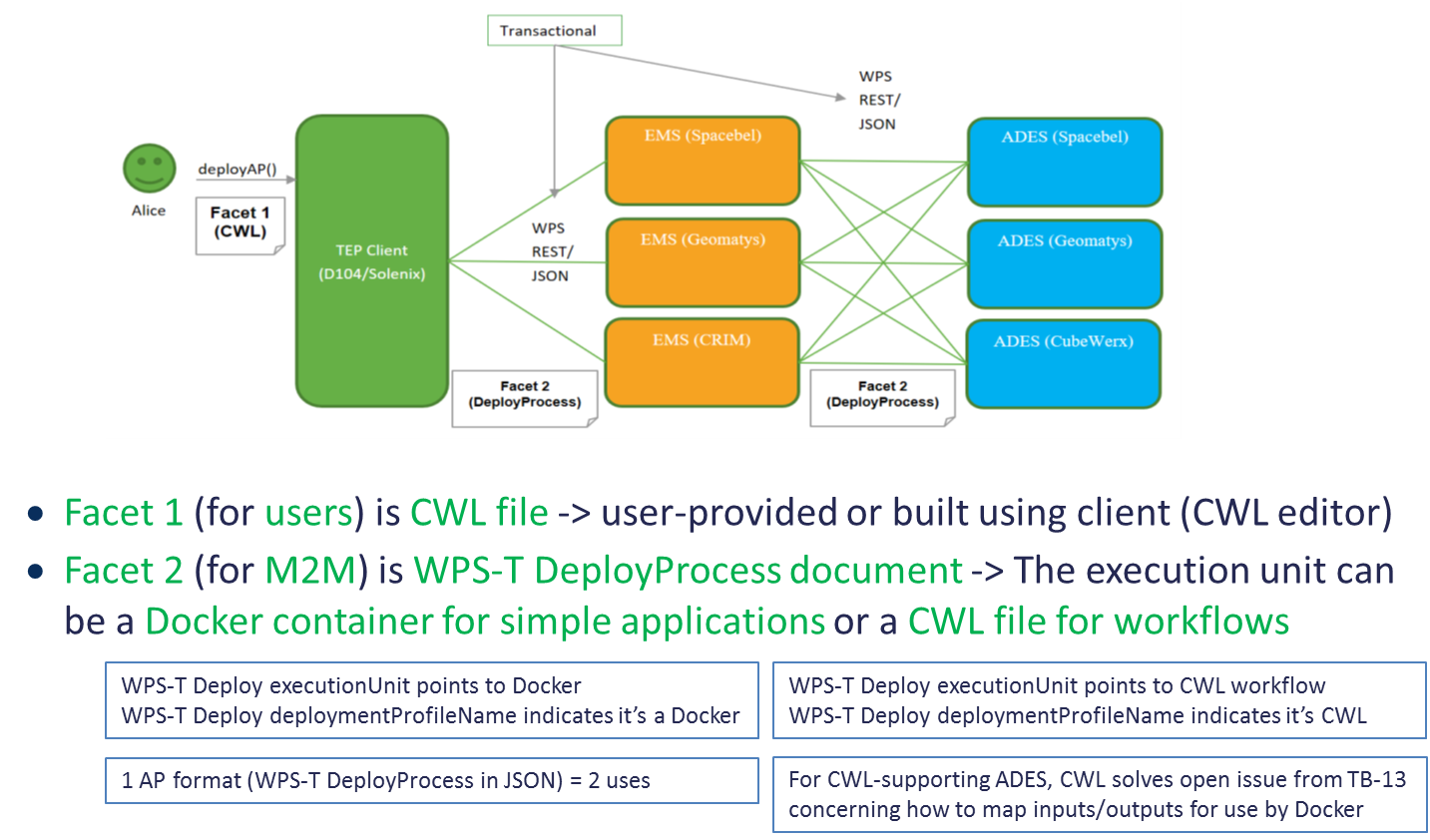 Application Package – Example Workflow/Application
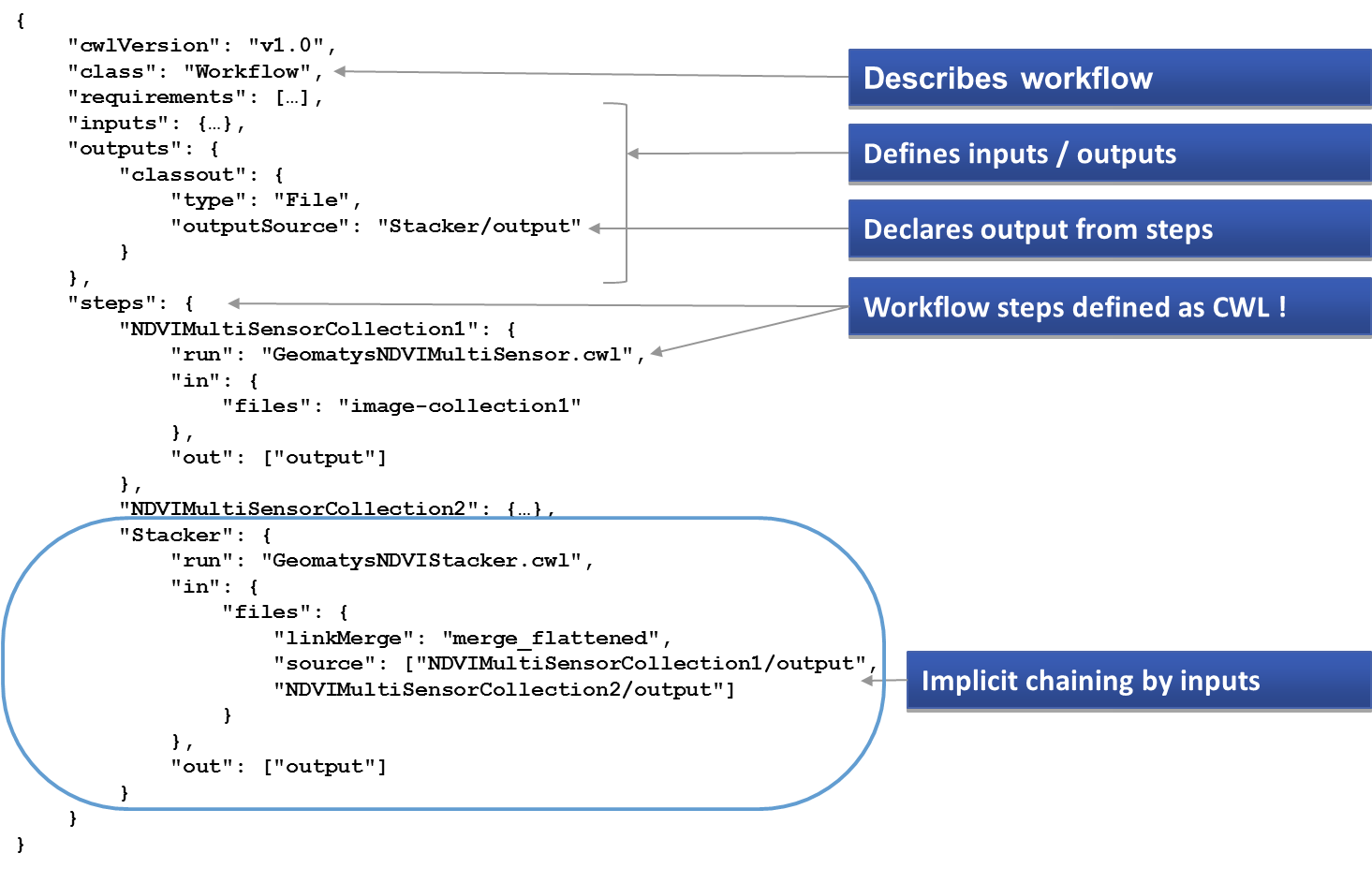 Application Package – Execution via CWL Engine
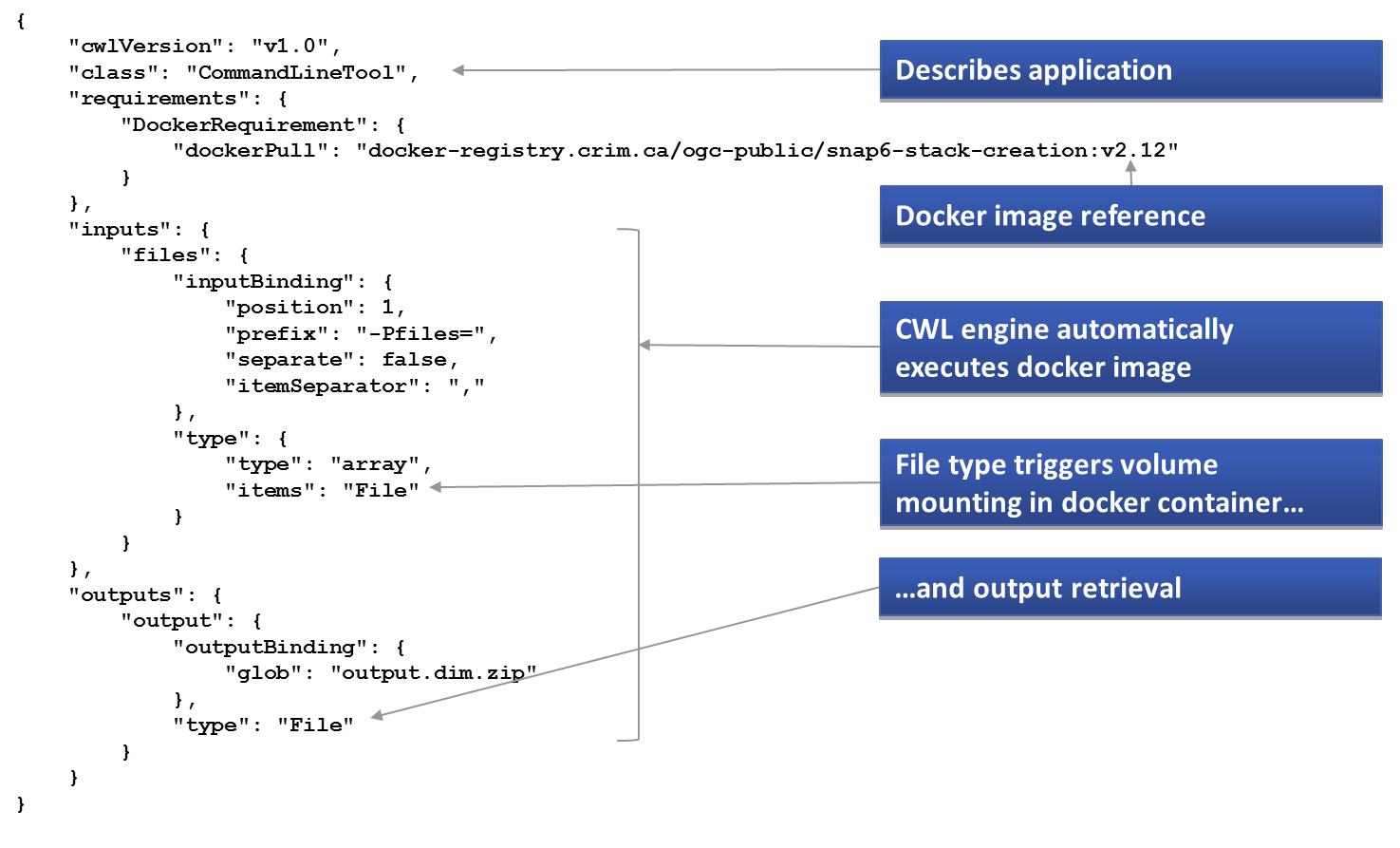 Interfaces  WPS REST/JSON
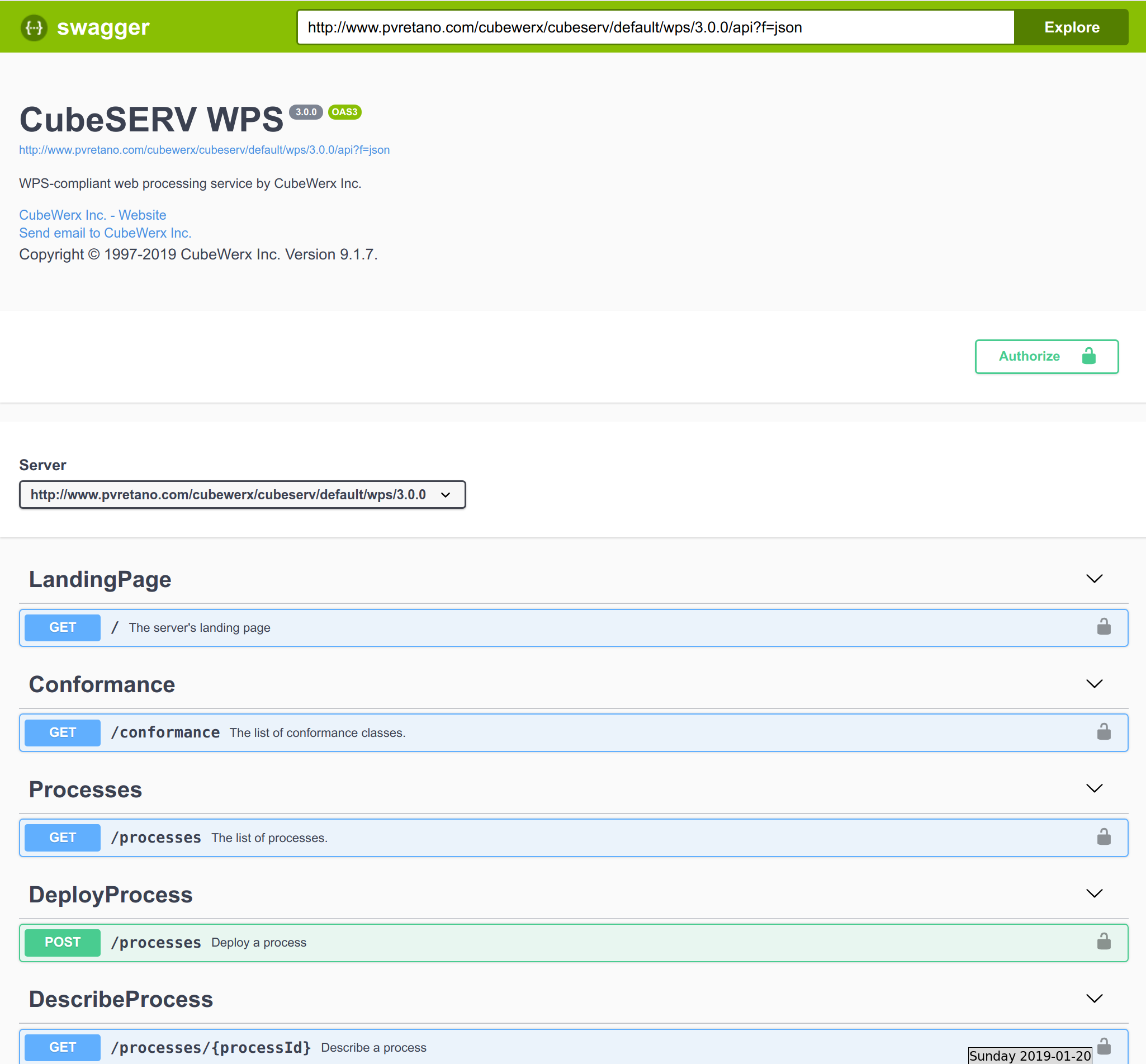 Based on work already being done by the WPS SWG to define a REST API
Based on the NextGen service pattern defined by WFS 3.0
The API is described using OpenAPI so it is developer and tool friendly
Copyright © 2018 Open Geospatial Consortium
14
Testbed 14-EOC - Achievements
5 different companies working together in the OGC manner, i.e. consensus-based, to:
Propose and write-down a standard Application Package format (“Application Package” ER)
Propose a WPS-T JSON/REST API - partly developed in coordination with the WPS 2.0 SWG - and write-down best practices and experiences about the EMS & ADES, two essential components of a EP ( “EMS & ADES Best Practices and Results” ER)

1 client, 3 different EMS and 3 different ADES implementations able to interact in a standardized and interoperable way:
Using the proposed AP format
Using the proposed WPS-T REST/JSON API
Integrating several different TEPs & MEPs, authN/authZ, catalogue in flow
15
Testbed 15-EOPAD – NASA / ESA Sponsorship
Earth Observation Process and Application Discovery aims to define the building blocks through which analytics applications and/or services can be exposed through a Catalogue service. 

The following research questions shall be addressed:
How can an application and application data catalog be established without inviting yet another catalog specification?
What are the differences of the various catalog models, their limitations and key characteristics?
How to link apps and data? Are apps by definition bound to a specific data server? If not, how to establish the links between apps and data?
Catalogs pointing to data instances often point to the access interface, but not necessarily to the data itself. How to use catalogs so that an app can dynamically load data from the data source?
How to annotate data sets? Imagine a Quality of Service process that add additional metadata, or a QoS process that develops a scoring or performance value for specific entries
How to support the incremental search process, where users use a sequence of queries to identify their target application?
How to check links between applications (for matching I/O settings) to ensure workflows being executable? How to ensure this aspect across platforms?
How to facilitate access to the actual data using the applications?
How to enable fusion of multiple data and visualization of resulting products?
Testbed 15-EOPAD – Use Case + Deliverables
Key Use Cases
Application lifecycle management by owner/operator
Application creation/deletion via M2M interaction
Application discovery
Support to application and service chaining (workflow definition)

Deliverables
Catalog & Discovery ER (with Data Model)
2 * Catalogue
2 * Clients
2 * WPS (1 ADES Like, 1 General Service)
Testbed 15 – Other Tasks of Interest
The Machine Learning Task
 Sponsored by NRCan
 Looking at how ML (with EO) can be interoperable through OGC Services (possible links to past EOC work)
Federated Clouds Task
 Sponsored by NGA
 Looking how Federations (sharing of Ids, Resources) can be done, how analytics can be performed (links to past EOC work)
 Security in Federations and Workflows.
OGC CfP: https://portal.opengeospatial.org/files/?artifact_id=82290
Testbed 15-EOPAD – Participants & Schedule
ESA Sponsored Activities in OGC IP
T13
EOC
T14
EOC
T15
EOPAD
?
EOEP Hackathon
EOEP
Pilot/Exp.
Upcoming:
EOEP Pilot or Experiment – Consolidation activity, OGC RFI is out
Future/Next Year activities to be defined:
T16?
Others?
T13-EOC/Hackathon
Application Portability
Application Packaging
Application Deployment and Execution
T15-EOPAD
Application/Service Discovery
Metadata model
Discovery Interface
Management Interface
T14-EOC
Application Portability
Workflow (complex applications)
Application/Workflow Deployment and Execution
Quoting and Billing
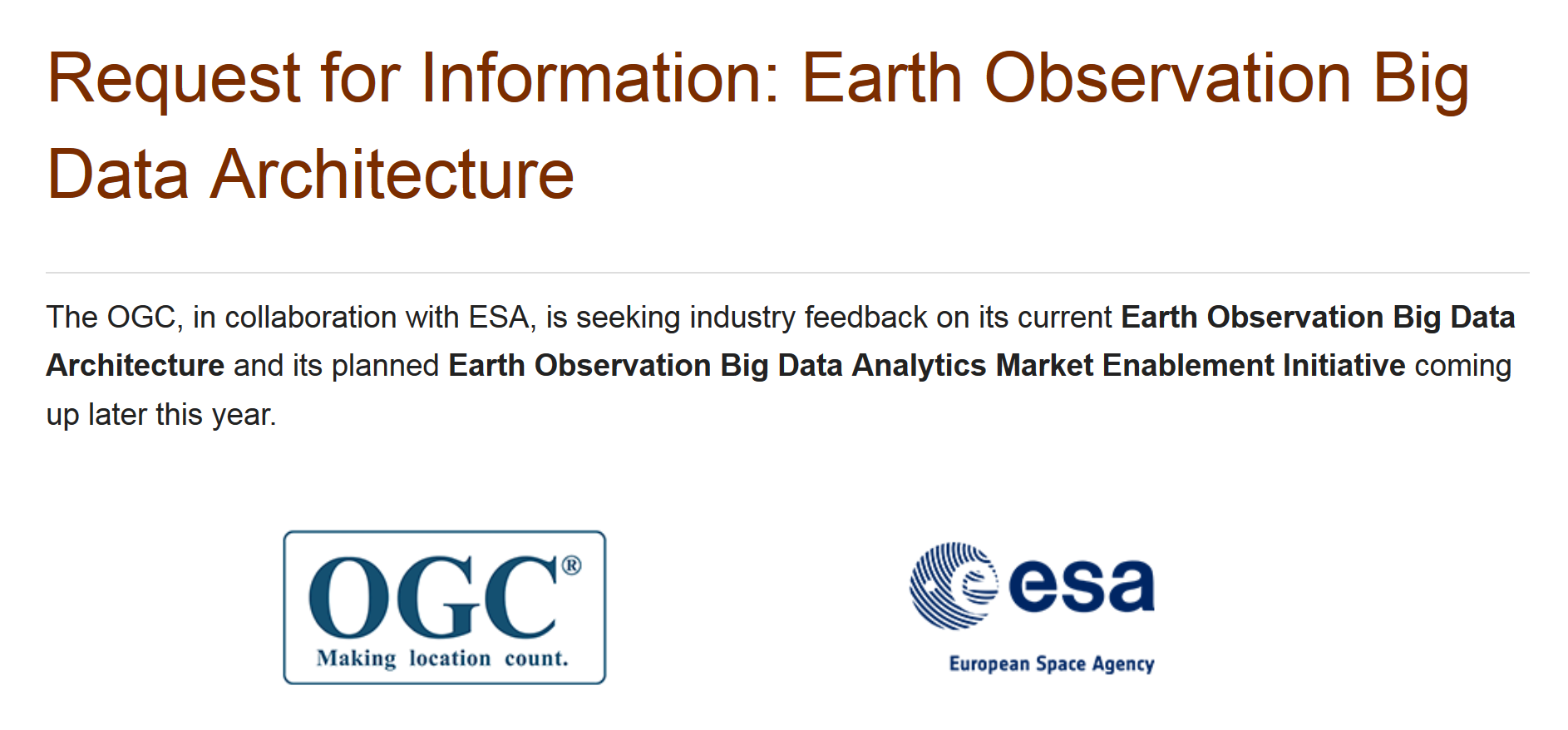 https://portal.opengeospatial.org/files/83548
OGC API Hackathon 2019
Hosted by the UK Ordnance Survey in London (Geovation Hub)
June 20th – 21st
https://www.opengeospatial.org/projects/initiatives/oapihackathon19
https://ogc-api-hack2019.eventbrite.com
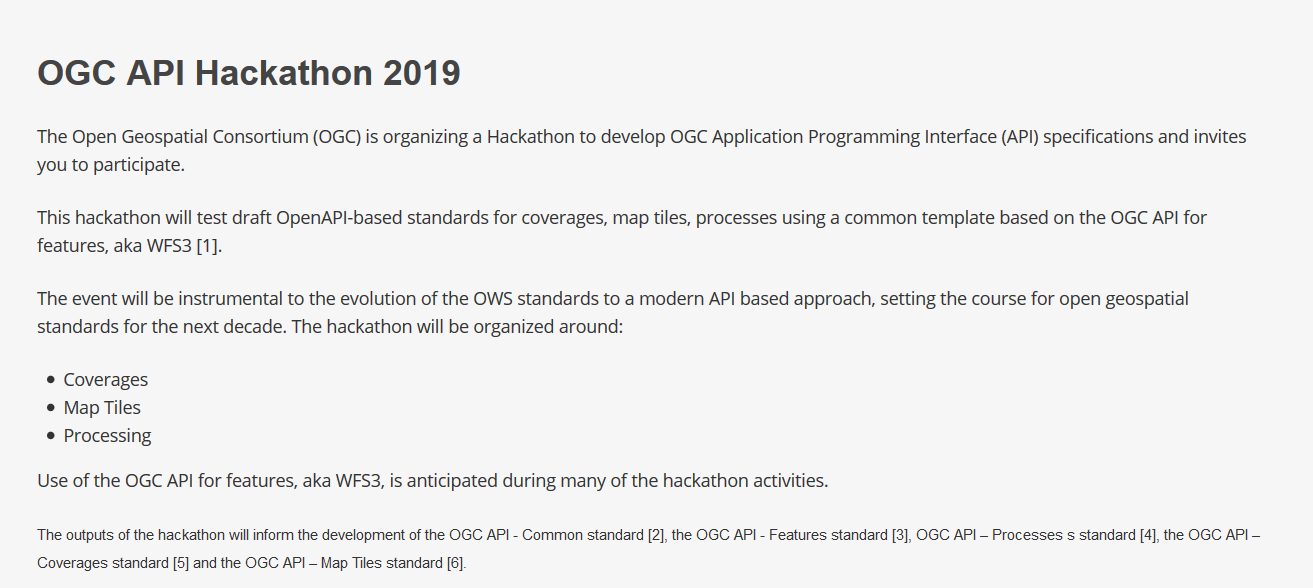 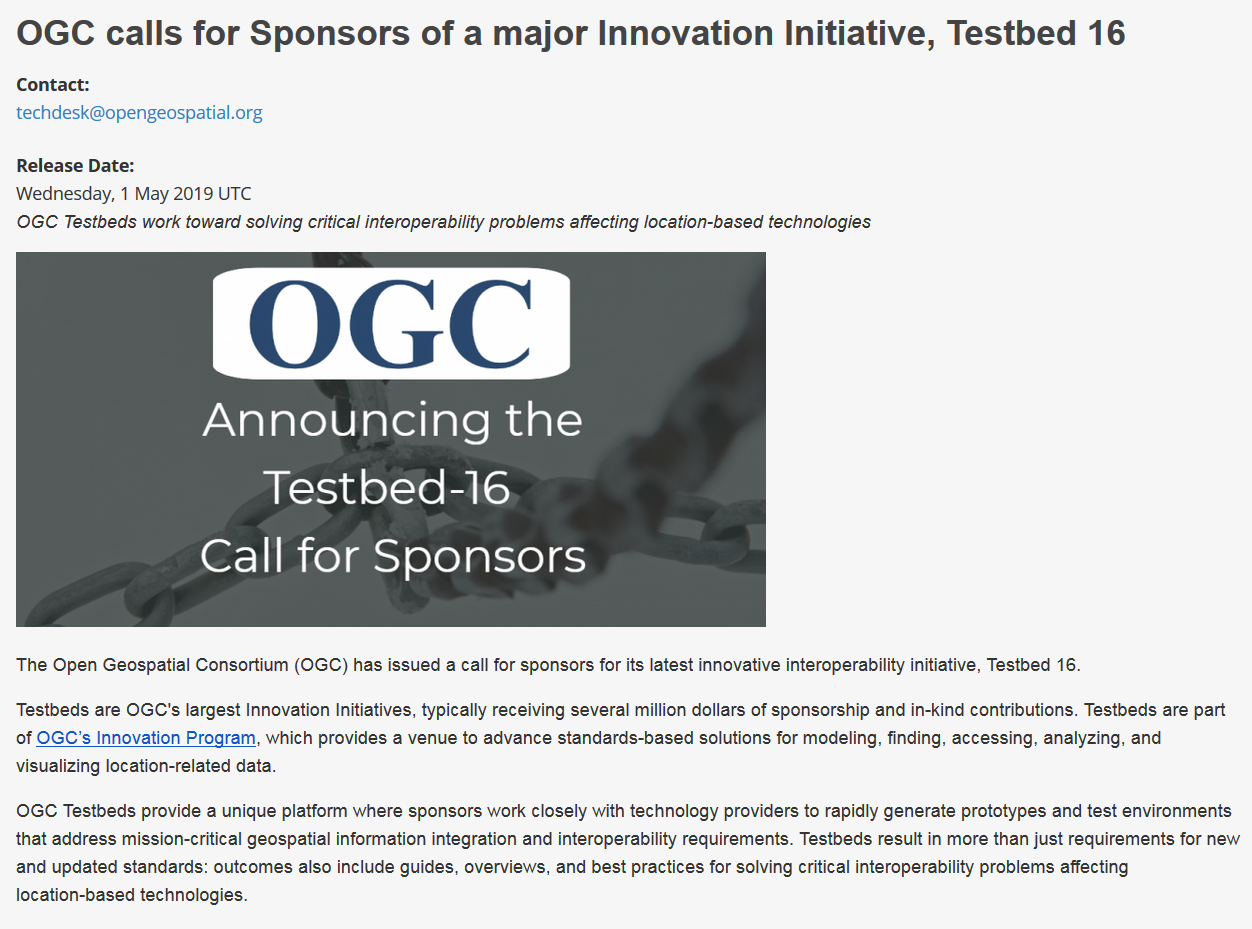 Testbed 16 planning has started.

ESA welcomes ideas for possible collaboration with other CEOS Agencies in this initiative – deadline is September.


http://www.opengeospatial.org/pressroom/pressreleases/2995
http://www.opengeospatial.org/projects/initiatives/t-16
Remarks & Conclusion
ESA is actively working within OGC to experiment, prototype and define standards for EO Exploitation / Analytics, following the OGC Processes (IP to SP)

These activities are highly visible in Industry and several Organisations (from different domains) have demonstrated interest in cooperation.

OGC is right now performing the ground work for its next generation of Web Services, we (CEOS Agencies) have the unique opportunity to influence this according to our needs.

CEOS Agencies should also be aware of the work being done in the OGC IP for ML/AI, Federations/Cloud Use, etc.
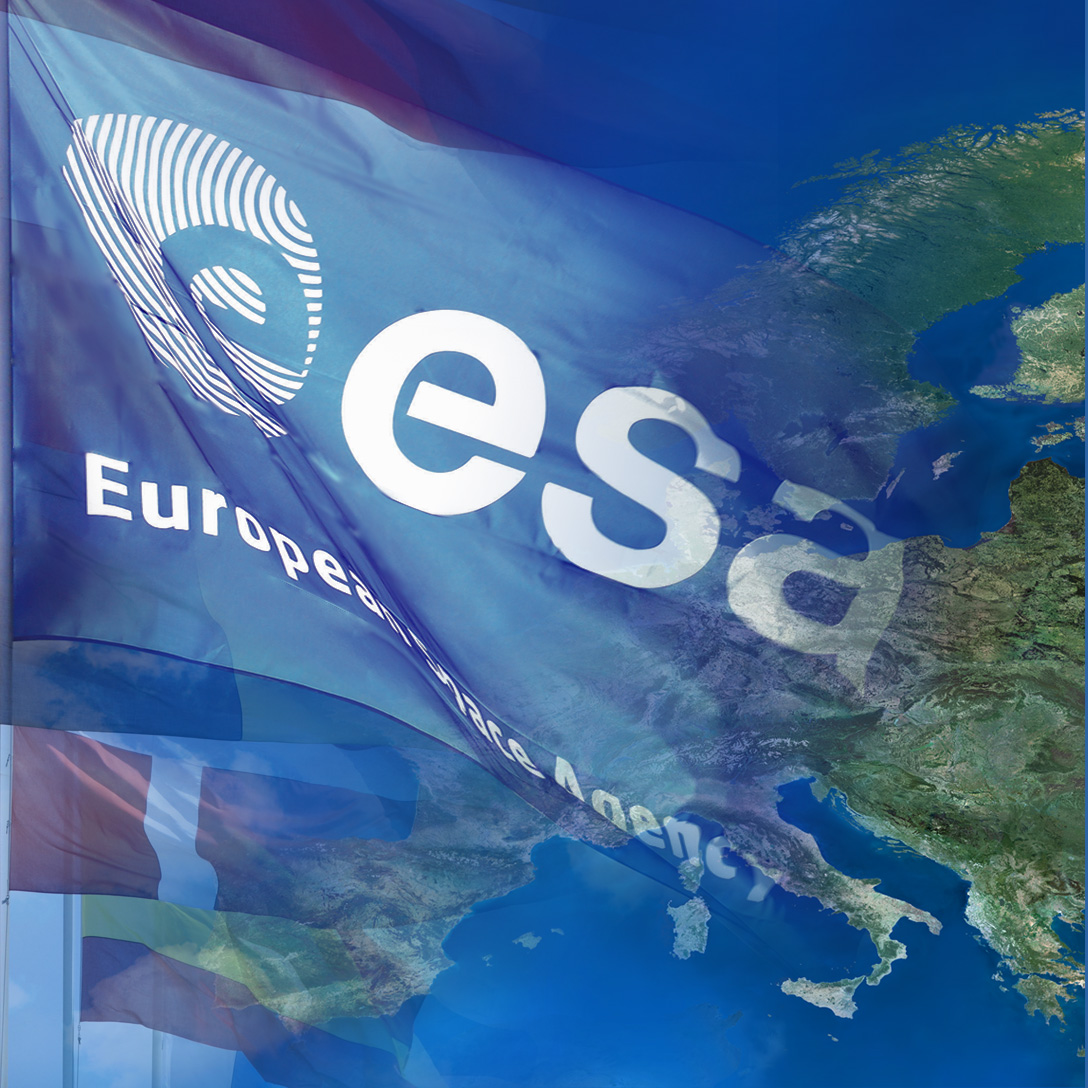 Cristiano Lopes
Digital Platforms Section
Earth Observation Programmes
Phone: +39 06 941 80735
Email: cristiano.lopes@esa.int